blue [blu:]
red 
[red]
brown [braʊn]
green [gri:n]
white   
  [waɪt]
black 
[blæk]
yellow [‘jelәʊ]
What is missing?
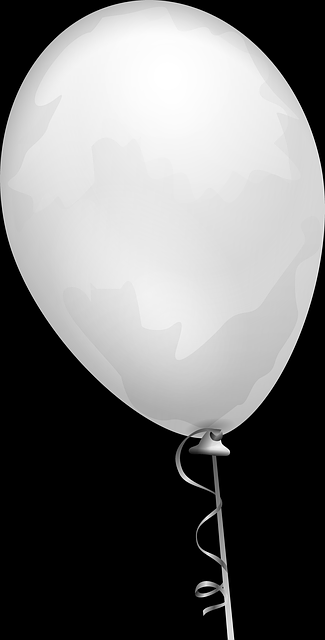 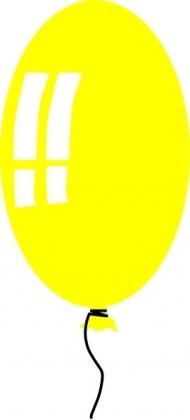 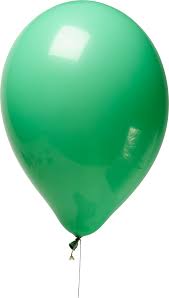 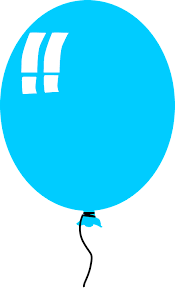 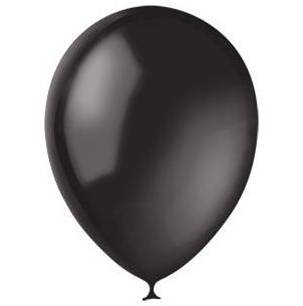 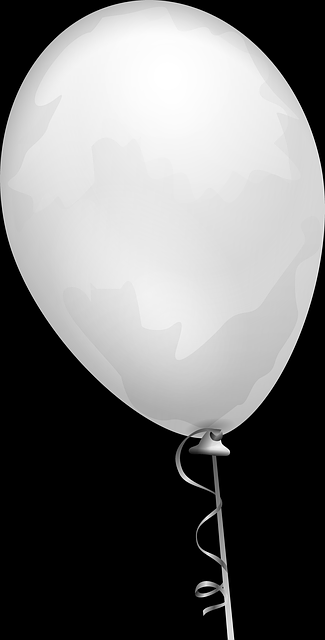 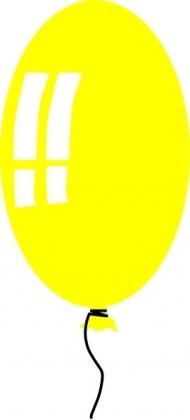 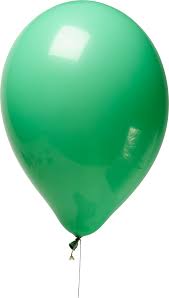 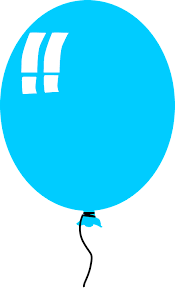 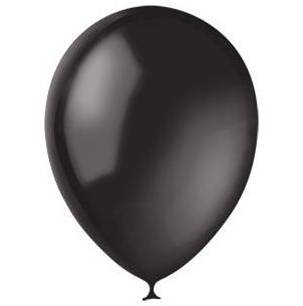 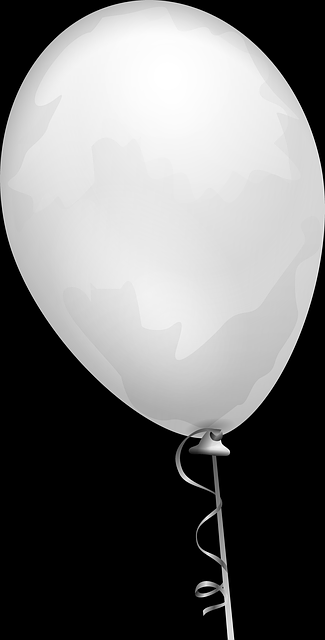 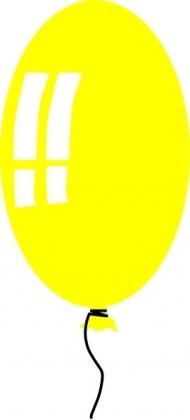 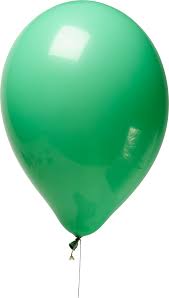 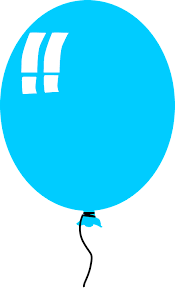 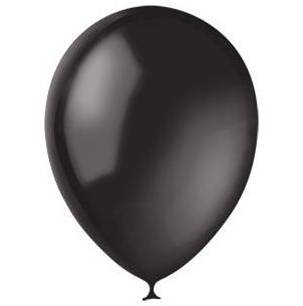 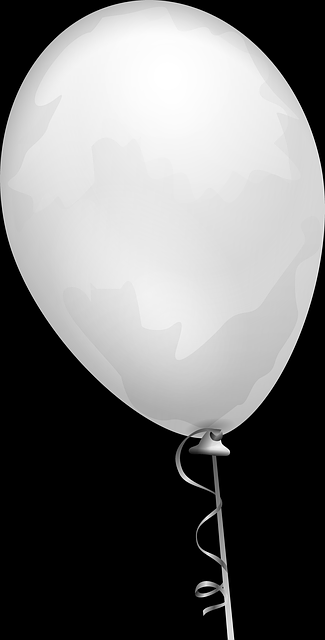 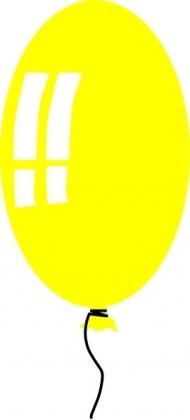 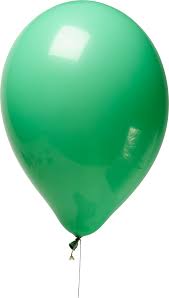 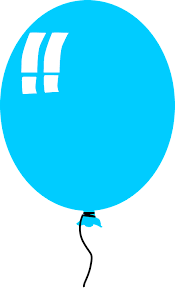 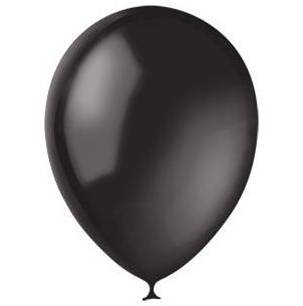 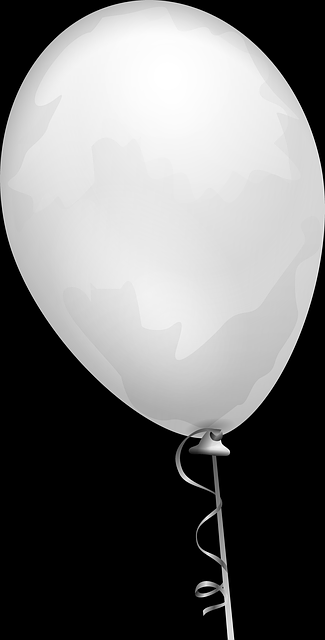 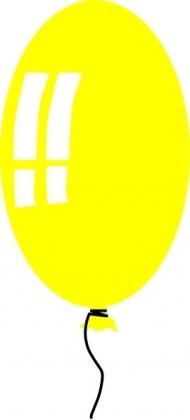 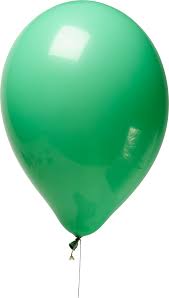 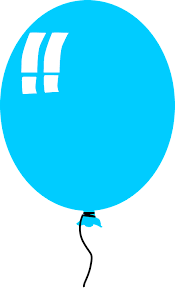 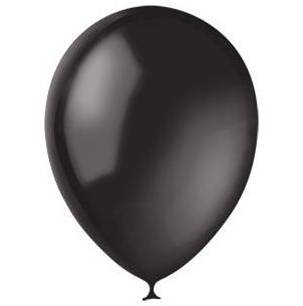 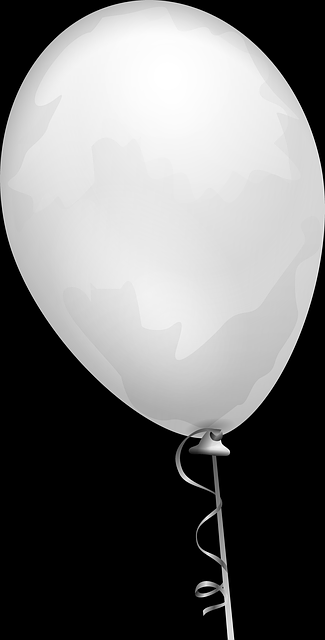 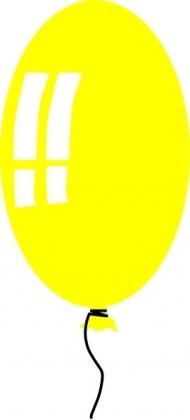 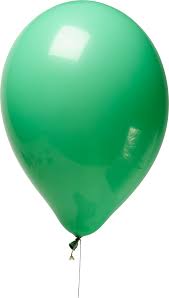 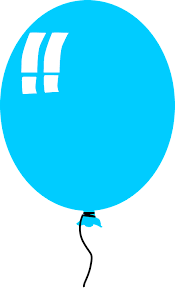 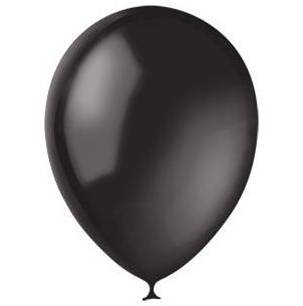 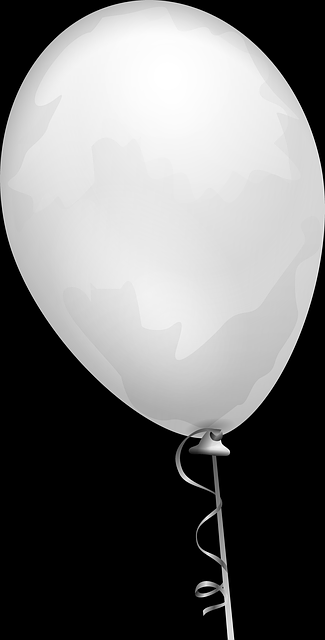 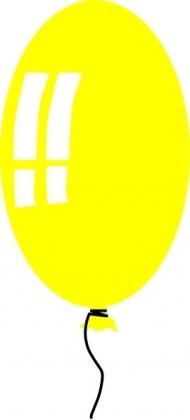 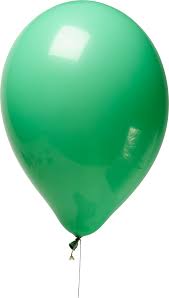 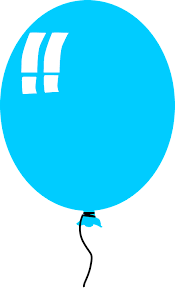 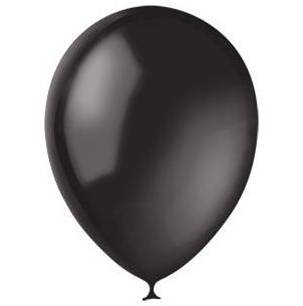 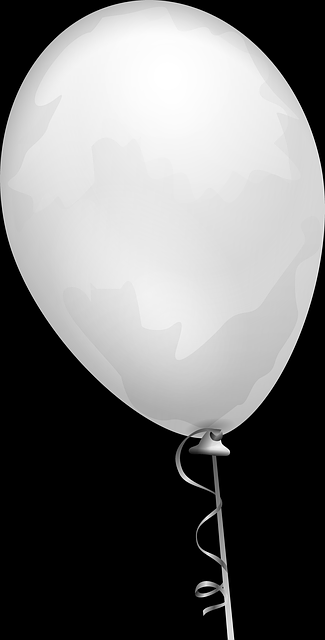 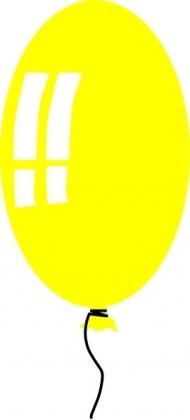 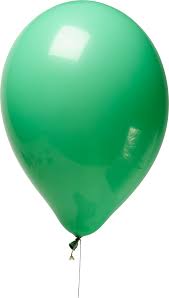 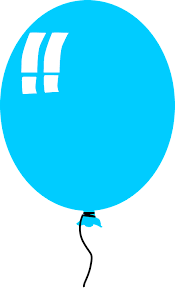 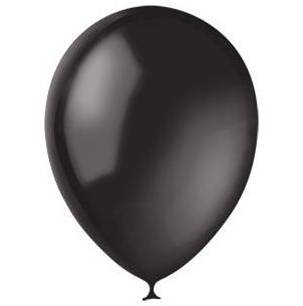 What colour is your …?
It’s……..
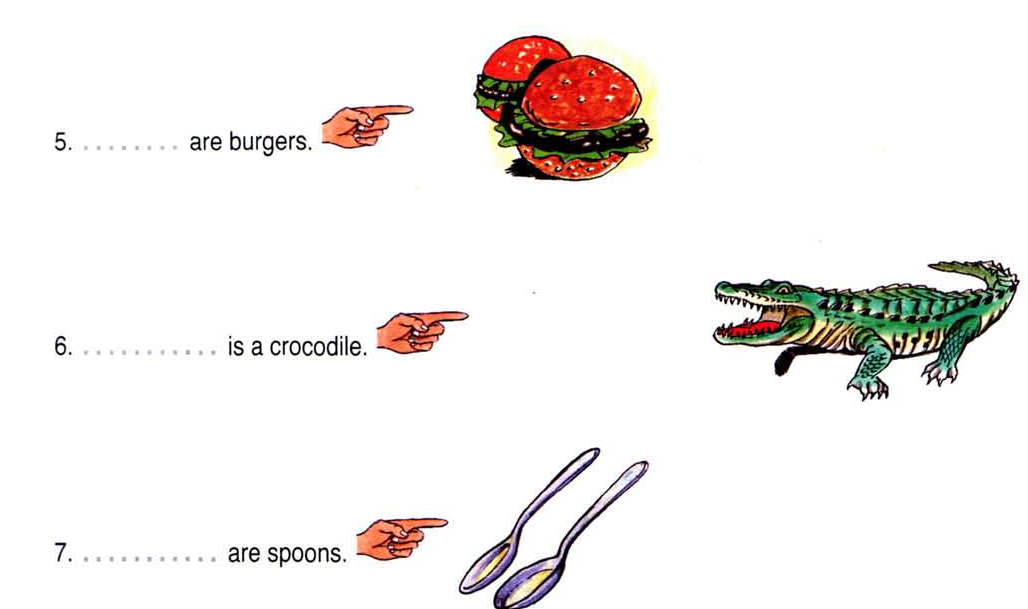